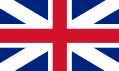 English version of PWP show (Czech database)                     
(The key material for CZ students will be created
Introduction to MS Dynamics NAV (Non stock Items-Neskladové zboží)
Ing.J.Skorkovský,CSc. 
MASARYK UNIVERSITY BRNO, Czech Republic 
Faculty of economics and business administration 
Department of corporate economy
Nonstock Items
It enables to decrease quantity of Items cards
It enables to market many times  more Items that you have currently in your stock
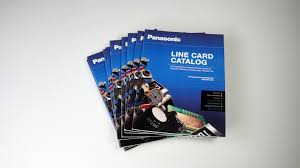 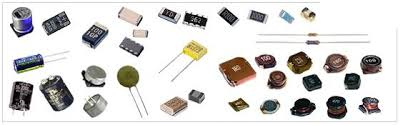 Nonstock Items (Catalog)
e.g. 2 000 000 pcs
Stock
e.g. 50 000 pcs
Nonstock Items
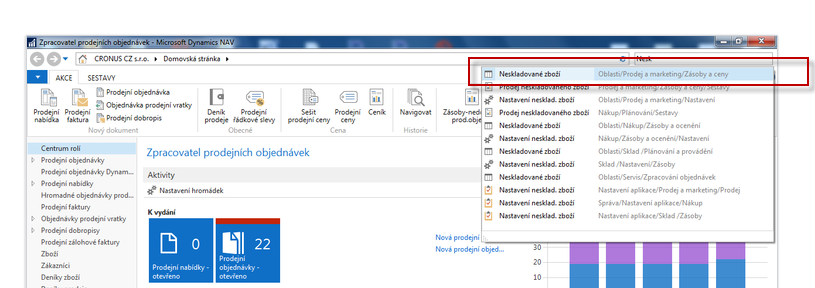 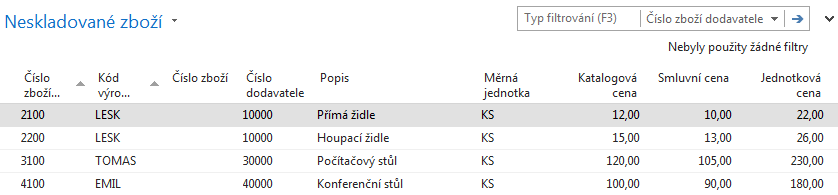 Nonstock Item Card
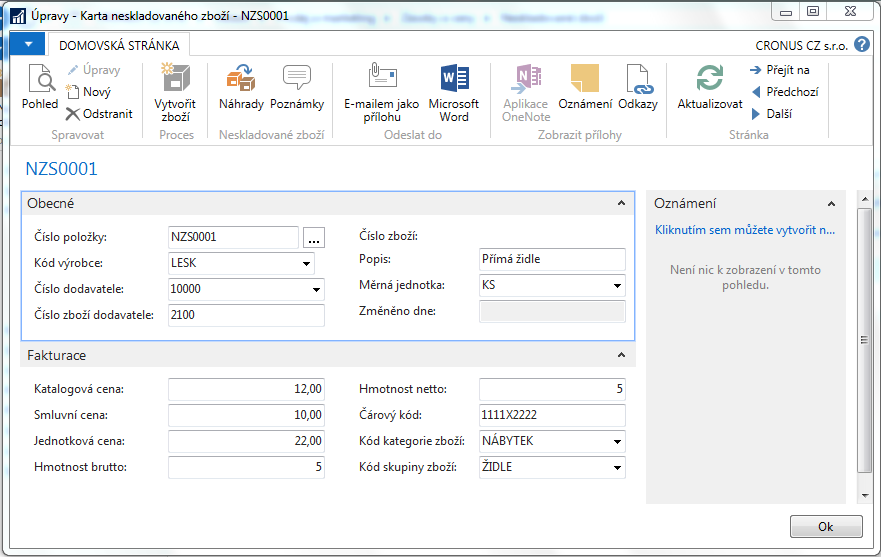 4
Vysvětlení některých důležitých polí
Katalogová cena: Toto pole obsahuje publikované náklady nebo ceníkovou cenu dodavatele neskladovaného zboží.
Smluvní cena : Toto pole obsahuje cenu, na které jste se dohodli, že zaplatíte za neskladovou položku.
	Program používá obsah tohoto pole k aktualizaci pole 	Průměrná cena a Pevná cena na kartě zboží, kterou bude 	v případě potřeby (zájmu zákazníka) generovat
5
Explanation of sime important fields
Published costs (katalogová cena): Contains the published cost or vendor list price (Ceník) for the nonstock item. 
Negotiated cost (smluvní cena): Contains the price you negotiated to pay for the nonstock item.
	The program uses the contents of this field to update the 	
	Average Cost field and Standard Cost field on the item 	card that it generates.
6
New Item Card from Nonstock Item Card creation (manually)
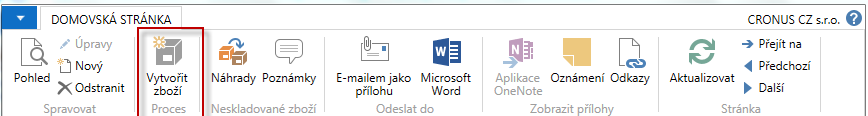 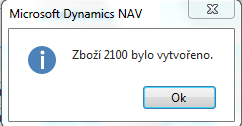 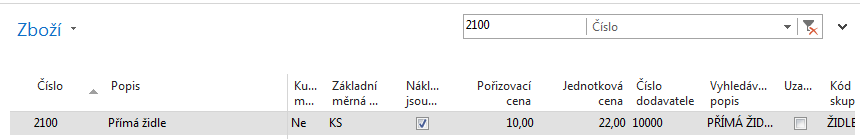 7
New item card from nonstock item card creation (manually)
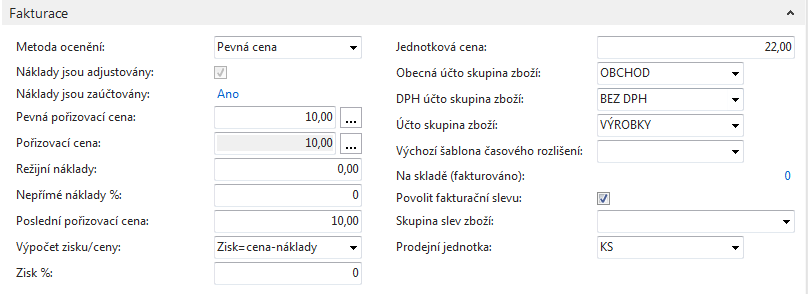 Smluvní cena 
(Negotiated cost=10, which is lower 
 than Published cost=12)
Jednotková cena
(Unit Price)
8
Creation of new nonstock item
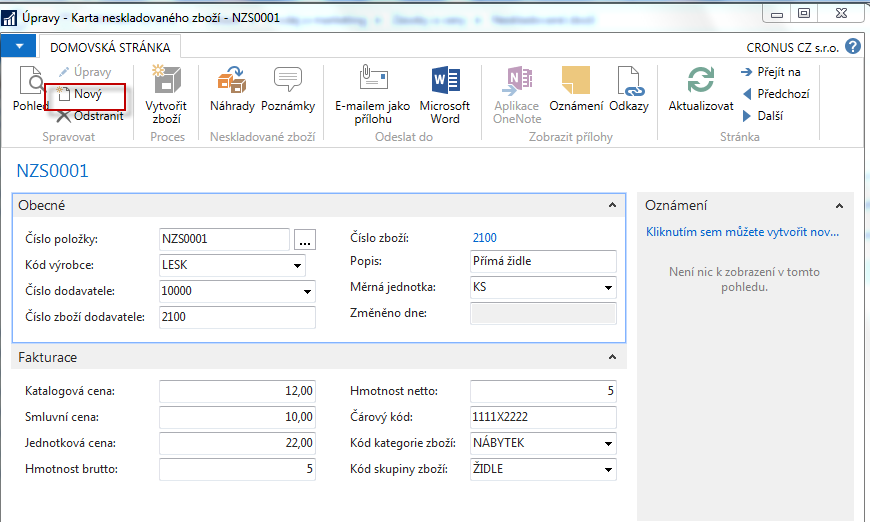 9
New nonstock item card
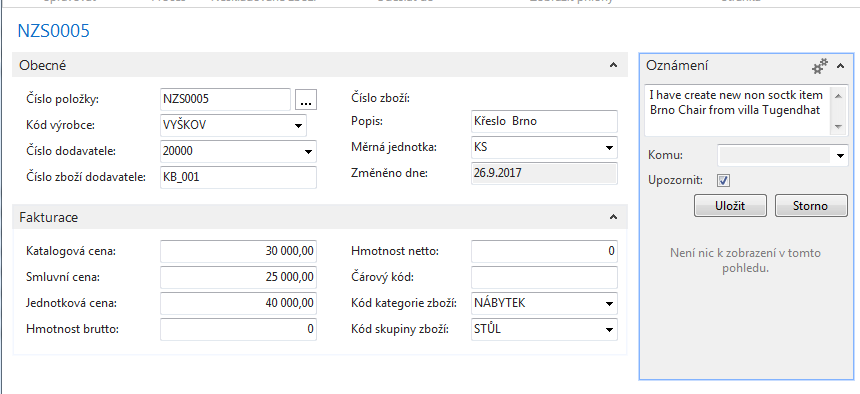 10
Sales Order
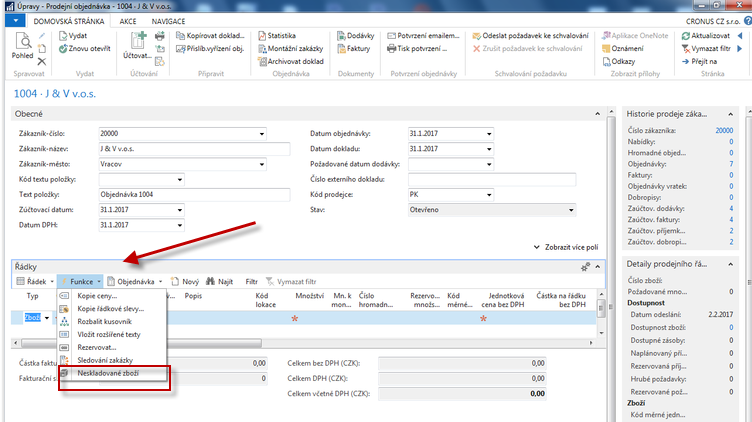 Sales Order
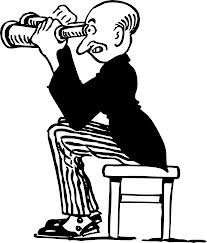 Sales Order – choice of nonstock item from the list
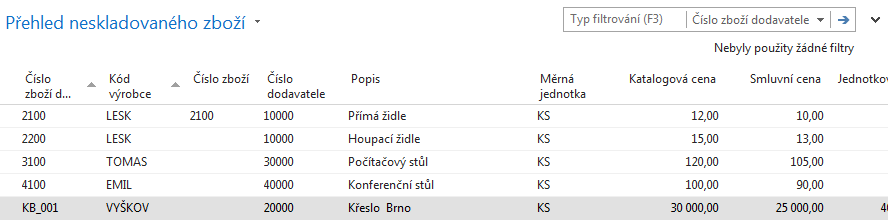 12
Sales Order Line
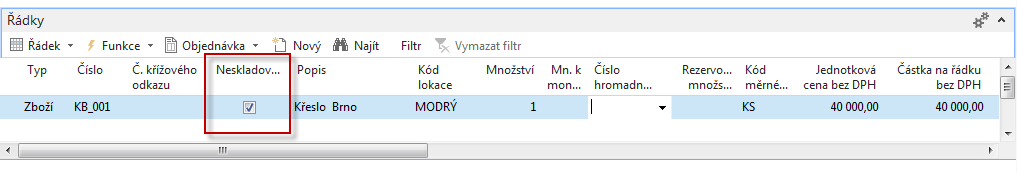 New created item card
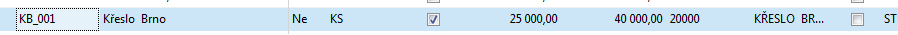 Modification of tab Planning of this newly created card
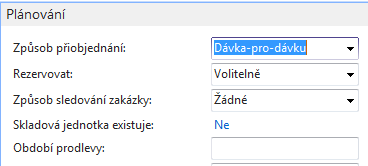 Requisition worksheet (Sešit požadavků)
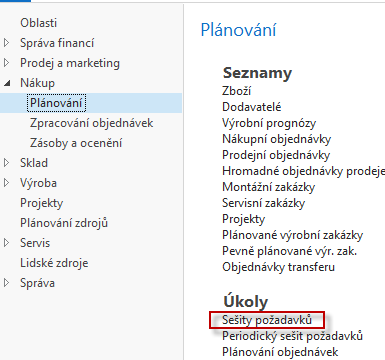 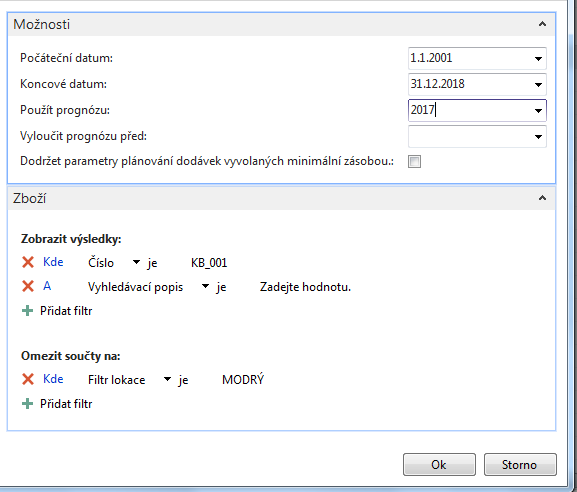 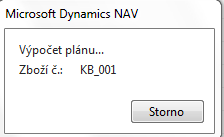 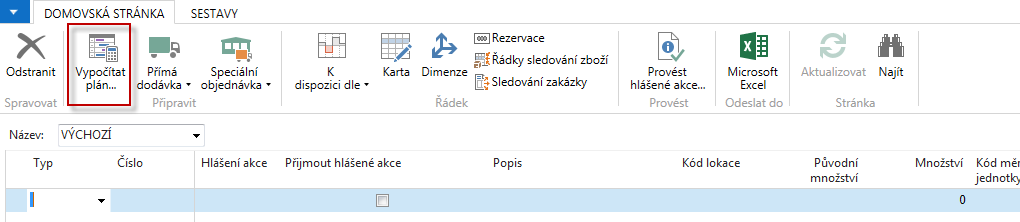 14
Requisition worksheet (Sešit požadavků)
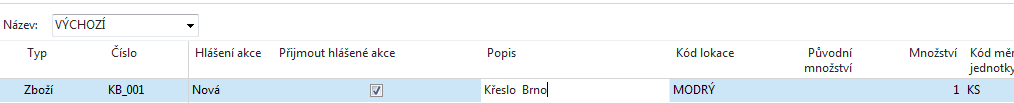 Creation of the new Purchase Order
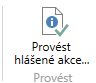 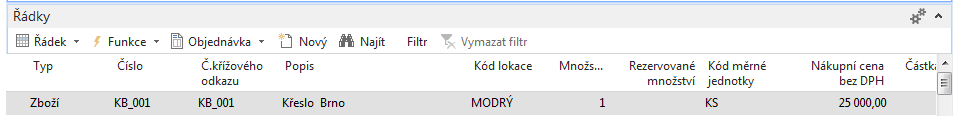 Purchase Order Line
15
Item tracing
Sales Order Line
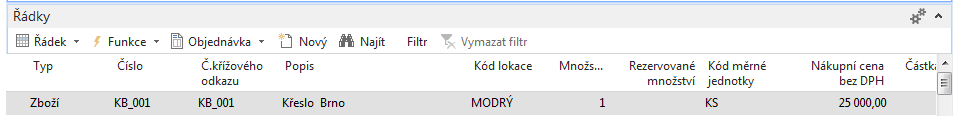 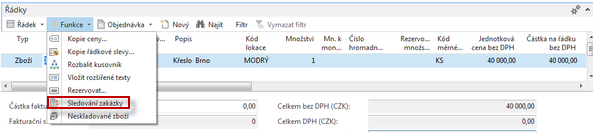 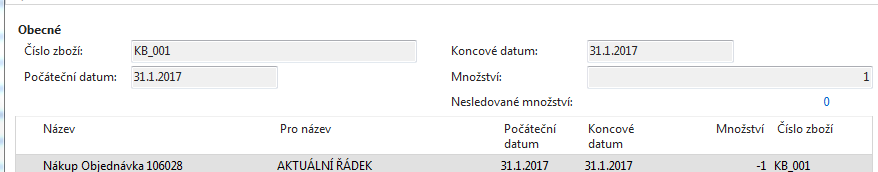 16
Thanks for Your attention and  time